MARKET SYSTEM RELEASE UPDATEModifications Committee Meeting31 July 2012
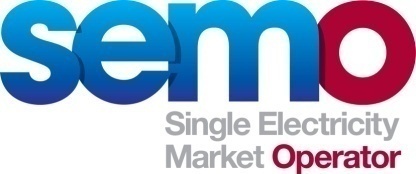 SEM R2.0.0 – Intra-Day Trading – Deployment
The following approved Modification Proposals were included in the release 
Mod_18_10: Intra-Day Trading
Mod 43_10: Variable Price-Taker Generator Units and Firm Access.

The release was successfully implemented on schedule overnight on Fri 20th / Sat 21st July. 

Central Market Systems were available for Trading as scheduled at 8am on July 21st.  

All project milestones were completed to quality and schedule (see next slide for more detail). 

New capability embedded successfully: All Ex-Ante schedules (EA1, EA2 & WD1) published to schedule post deployment.
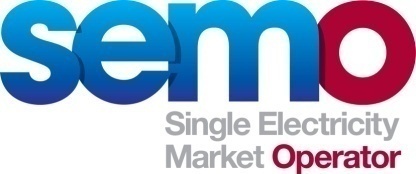 SEM R2.0.0 – Intra-Day Trading – Project milestones
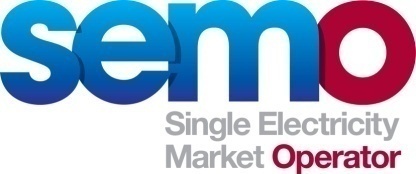 SEM R2.1.0 – Oct. 2012 – Scope Reminder
The Approved scope for SEM R2.1.0 is as follows:
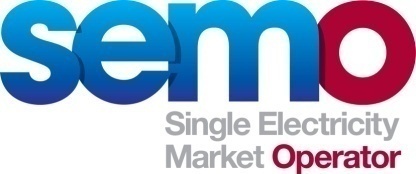 SEM R2.2.0 – Apr. 2013 – Scope to Date
The following Modification Proposals are approved for the SEM R2.2.0 release:





The release cut-off date for the April 2013 release to the Central Market Systems was Friday, June 22nd, 2012. 

Regarding non-T&SC scope (i.e. SDS), impact assessments are with our vendors. Once received:
A meeting of the CCF will be scheduled to prioritise these for inclusion in scope;
Scope Proposal will be issued to the Regulatory Authorities for approval; and
Once approved, the complete release scope will be published to the Industry.
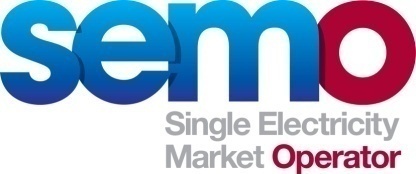 SEM R2.3.0 – Oct. 2013 – Release Cut-Off Date
The release cut-off date for the October 2013 release to the Central Market Systems is:
	                       Friday February 22nd, 2013. 

All approved Modifications Proposals will be allocated to this release (subject to available capacity).